Respiratory BlockPNEUMONIA
Dr. Wajd Althakfi, MD
Assistant Professor 
KSU-KKUH
.
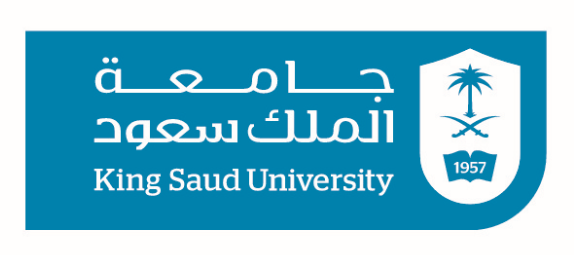 Objectives
Understand that pneumonia is an inflammatory condition of the lung characterized by consolidation (solidification) of the pulmonary tissue

To be aware of the pathogenesis of pneumonia and its classification which principally include bronchopneumonia, lobar pneumonia and atypical pneumonia

Can appreciate the etiology and pathogenesis of lung abscess
PULMONARY INFECTIONS
Pulmonary infections in the form of pneumonia are responsible for one sixth of all deaths in the United States
Pneumonia defined as any infection in the lung
Normally, the lung parenchyma remains sterile because of a number of highly effective immune and non- immune defense mechanisms that extend throughout the respiratory system from the nasopharynx to the alveolar air spaces 
The vulnerability of the lung to infection despite these defenses is not surprising because 
many microbes are airborne and readily inhaled into the lungs
nasopharyngeal flora are regularly aspirated during sleep, even by healthy individuals
lung diseases often lower local immune defenses

The vast majority are upper respiratory tract infections caused by viruses, but bacterial and fungal infections can also occur
Pneumonias are classified by the specific etiologic agent, which determines the treatment, or, if no pathogen can be isolated, by the clinical setting in which the infection occurs
Who’s at risk ?
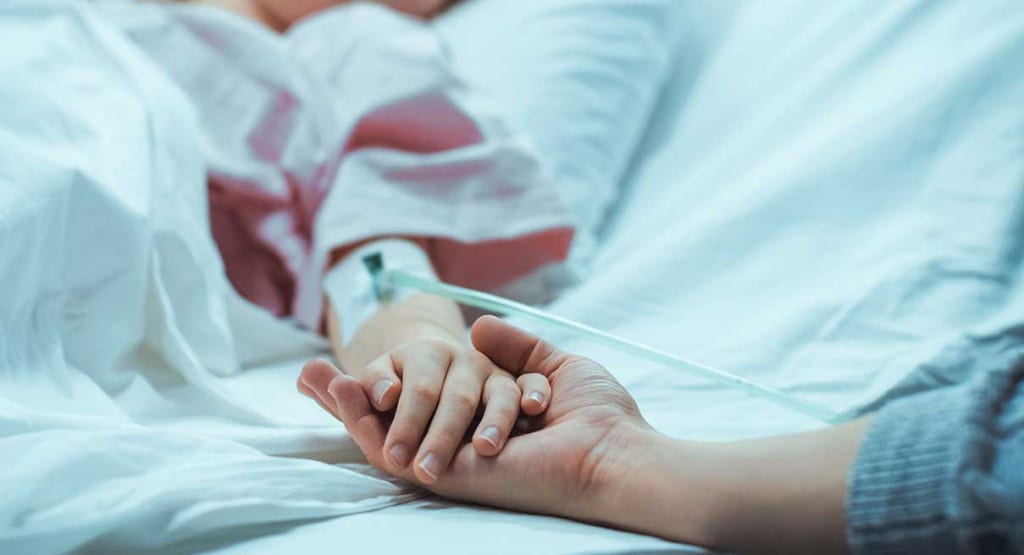 Loss or suppression of the cough reflex, as a result of coma, anesthesia, neuromuscular disorders, drugs, or chest pain (may lead to aspiration of gastric contents)

Injury to the mucociliary apparatus, by either impairment of ciliary function or destruction of ciliated epithelium, due to cigarette smoke, inhalation of hot or corrosive gases, viral diseases, or genetic defects of ciliary function (e.g., the immotile cilia syndrome)

Accumulation of secretions in conditions such as cystic fibrosis and bronchial obstruction

Interference with the phagocytic or bactericidal action of alveolar macrophages by alcohol, tobacco smoke, anoxia, or oxygen intoxication

Pulmonary congestion and edema
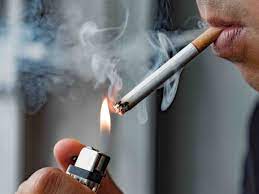 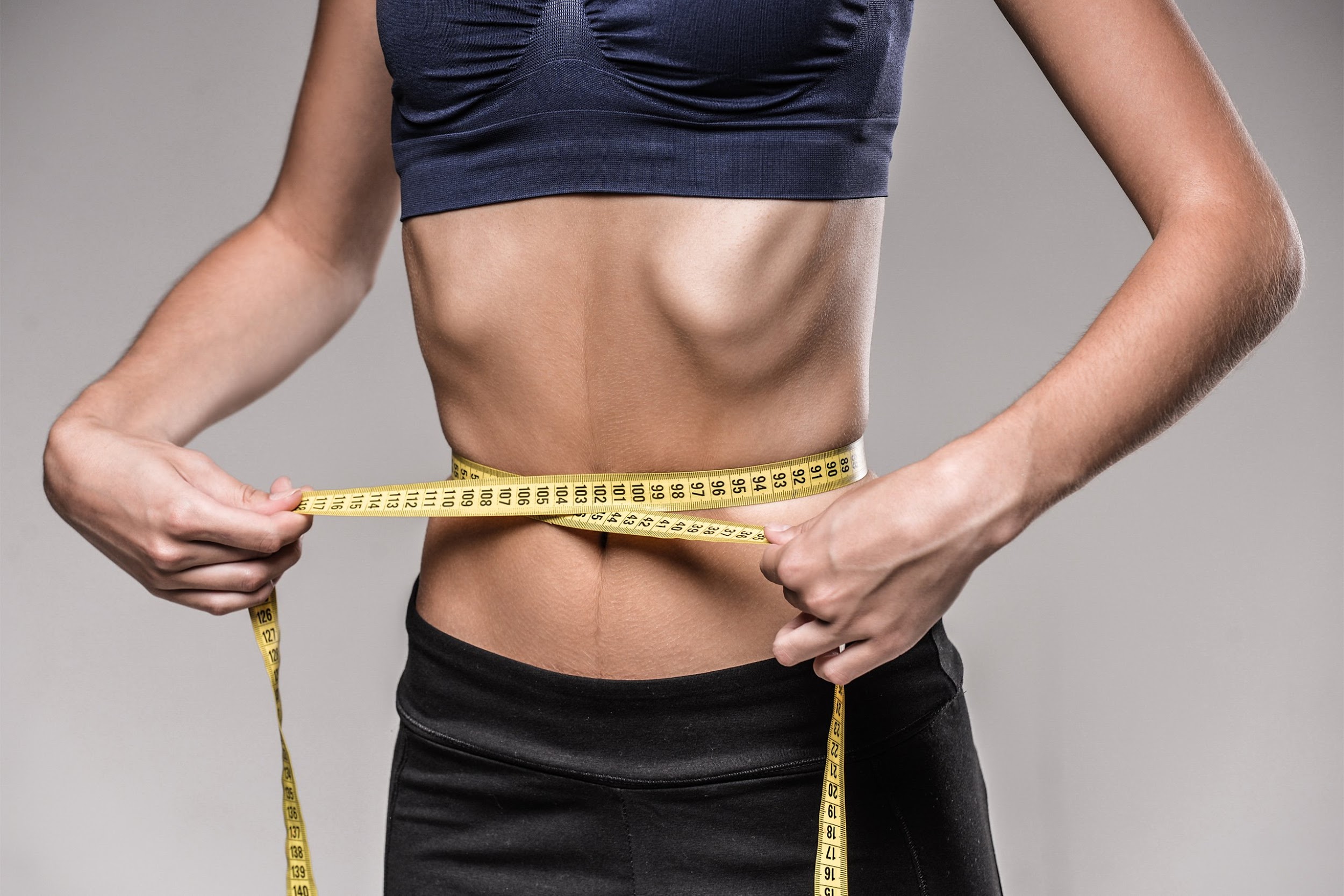 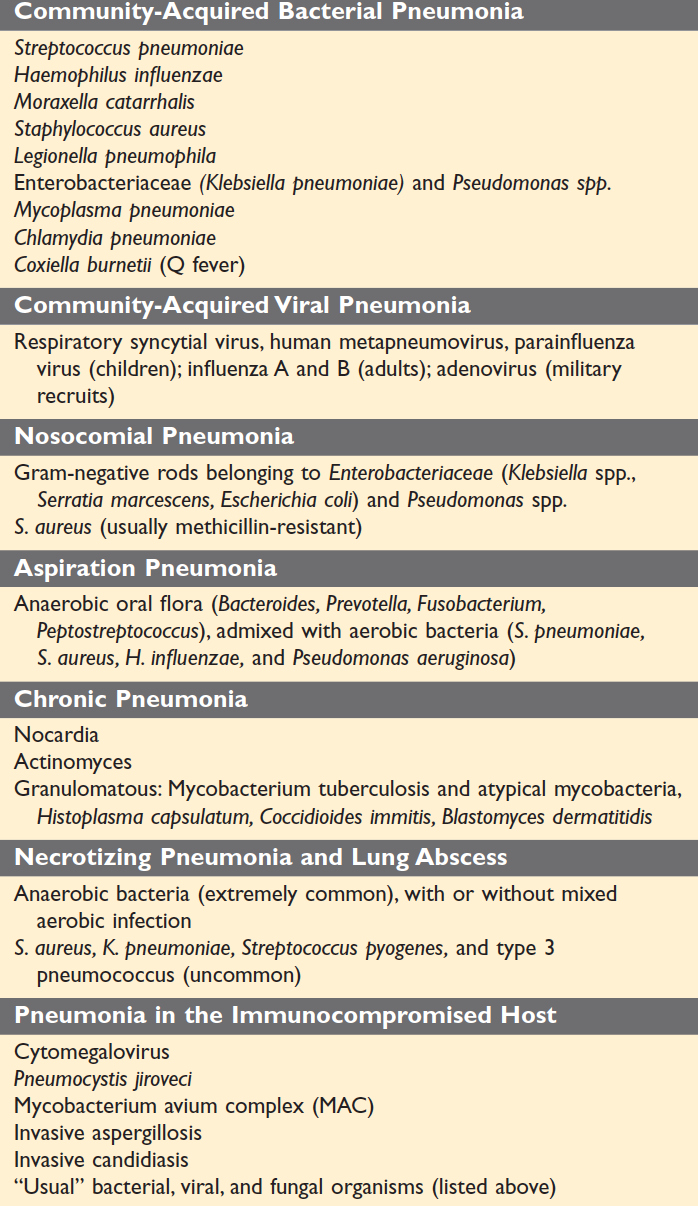 Pathogenesis & classification
Portal of entry for most pneumonias is 
Inhalation of air droplets
Aspiration of infected secretions or objects
Hematogenous spread from one organ to other organs can occur

Classification of pneumonia can be made according to causative agent
Anatomic classification of pneumonia
Classification of pneumonia also can be made according gross anatomic distribution of the disease: 

1. Alveolar
Bronchopneumonia: (Streptococcus pneumoniae, Haemophilus influenza, Staphylococcus aureus) Represent an extension from preexisting bronchitis or bronchiolitis. Extremely common tends to occur in two extremes of life
Lobar pneumonia: (Streptococcus pneumoniae) Acute bacterial infection of a large portion of a lobe or entire lobe. Classic lobar pneumonia is now infrequent
Note:  Overlap of the two patterns often occur

2. Interstitial: 
Influenza virus (children),  Mycoplasma pneumoniae
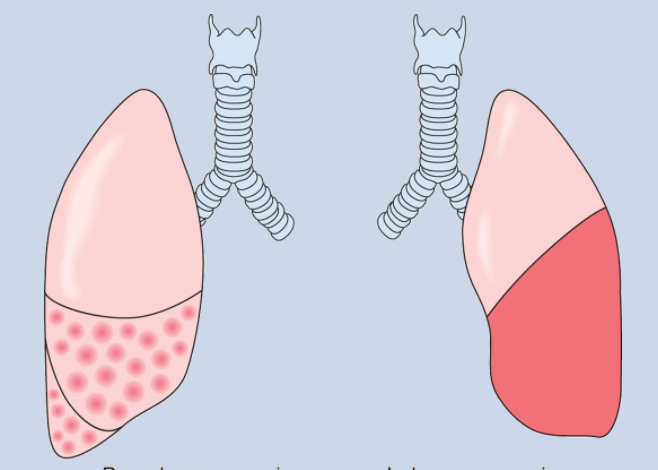 Community-Acquired Acute Pneumonia
Usually, Bacterial
Can follow URT infection
It can be lobar or bronchopneumonia 
Clinical features: Sudden onset of high fever, chills, pleuritic chest pain and productive cough, may be with hemoptysis
Reduced air entry and dullness by percussion

Cause: 
The most common cause of Community-Acquired Acute Pneumonia is Streptococcus pneumoniae 
Other common causes: Haemophilus influenzae, Moraxella catarrhalis, Staphylococcus aureus, Legionella pneumophila, Klebsiella pneumoniae and Pseudomonas aeruginosa spp.
In intravenous drug abuser:  Staphylococcus aureus

It is more common in:
Underlying chronic disease e.g., DM, COPD, and congestive heart failure
Congenital or acquired immune deficiency
Decreased or absent splenic function
Lobar pneumonia 
90-95% are caused by pneumococci(Streptococcus pneumoniae) 
Rare agents: K. pneumoniae, staphylococci, streptococci, H. influenzae, Pseudomonas and Proteus
Bronchopneumonia 
Most common agents are:
Streptococcus pneumoniae,
Haemophilus Influenza, in COPD
Pseudomonas Aeroginosa  in CF
Coliform bacteria
Staphylococci
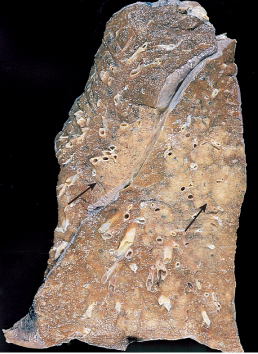 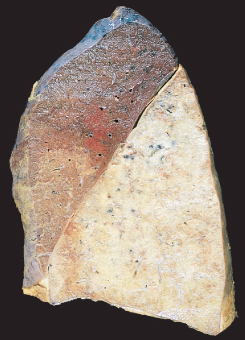 Bronchopneumonia
Are focal/patchy areas of consolidation with acute suppurative inflammation in one or more lobes

Usually it involves lower lobes (basal) and bilaterally because there is a tendency of the secretions to gravitate into the lower lobes

Well developed lesions are 3 to 4 cm 

Grey red ill defined nodules
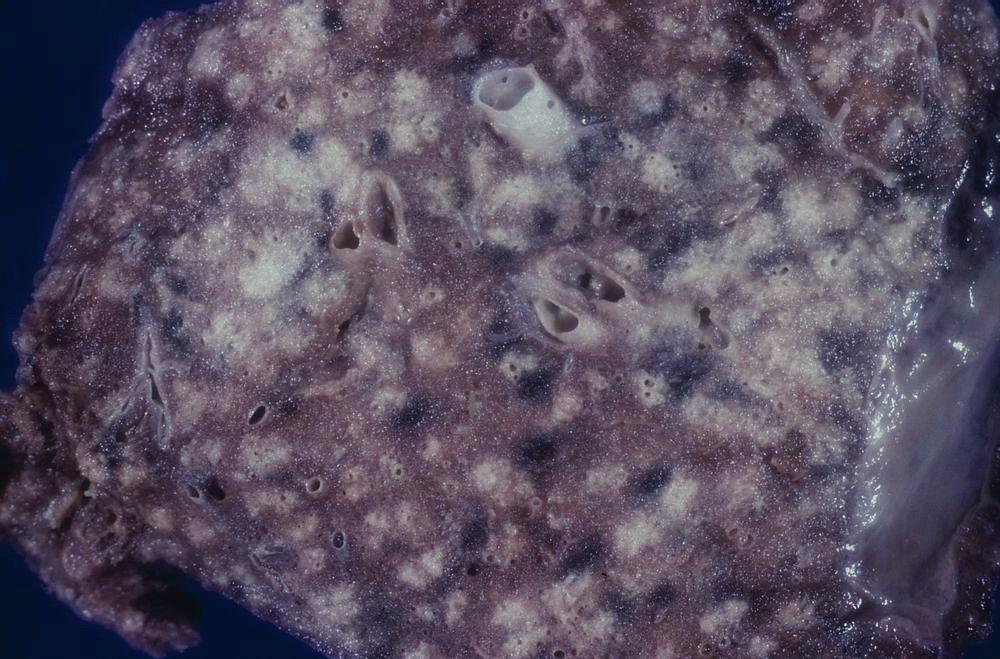 Bronchopneumonia
Grossly: patchy consolidation of the lung, slightly elevated, dry, granular, gray-red to yellow, and poorly delimited at their margins
Micro: suppurative, neutrophil-rich exudate that fills the bronchi, bronchioles, and adjacent alveolar spaces
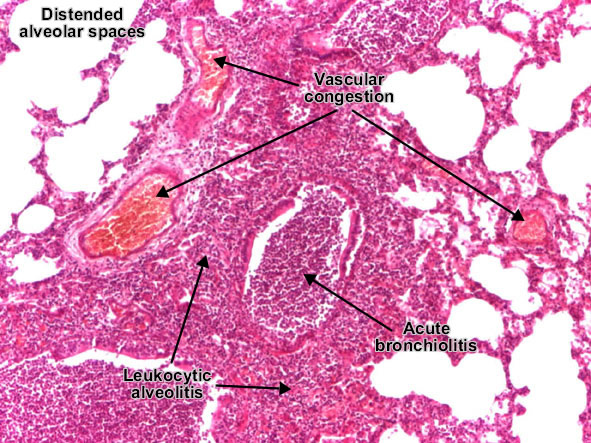 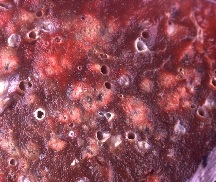 Lobar pneumonia
It is widespread involvement of a large area and even an entire lobe of lung (widespread fibrinosuppurative consolidation)
There are 4 stages:
Stage I: Congestion: lung is heavy, boggy and red. The intra-alveolar space is filled with fluid, few scattered neutrophils and numerous bacteria

Stage II: Red hepatization (solidification): alveolar spaces are filled with neutrophils, red cells (congestion) and fibrin. Grossly the lung is firm/solid red and liver-like

Stage III: Gray hepatization: here the red cells are reduced but neutrophils and fibrin(fibrinopurulent/suppurative exudate) are still present. Grossly the lung is still firm/solid and liver-like but grey

Stage IV: Resolution: exudates within the alveoli are being enzymatically digested, resorbed, ingested by macrophages or coughed up
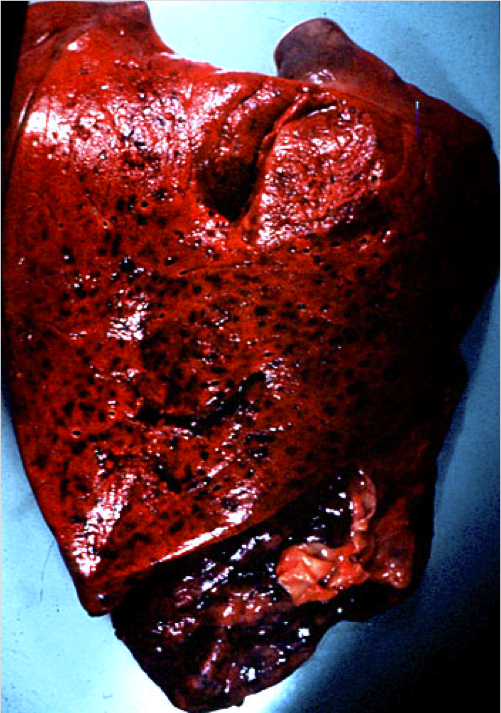 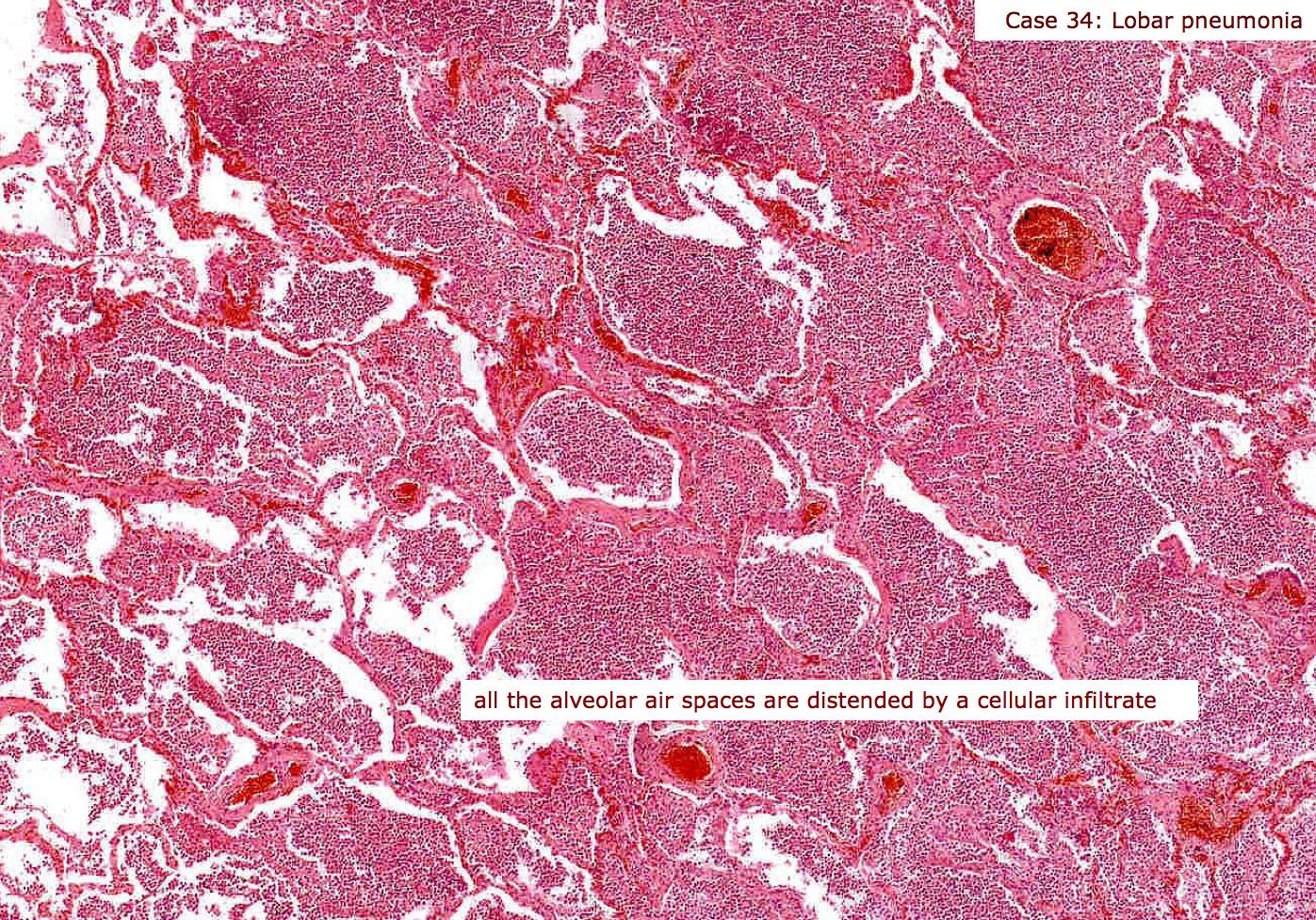 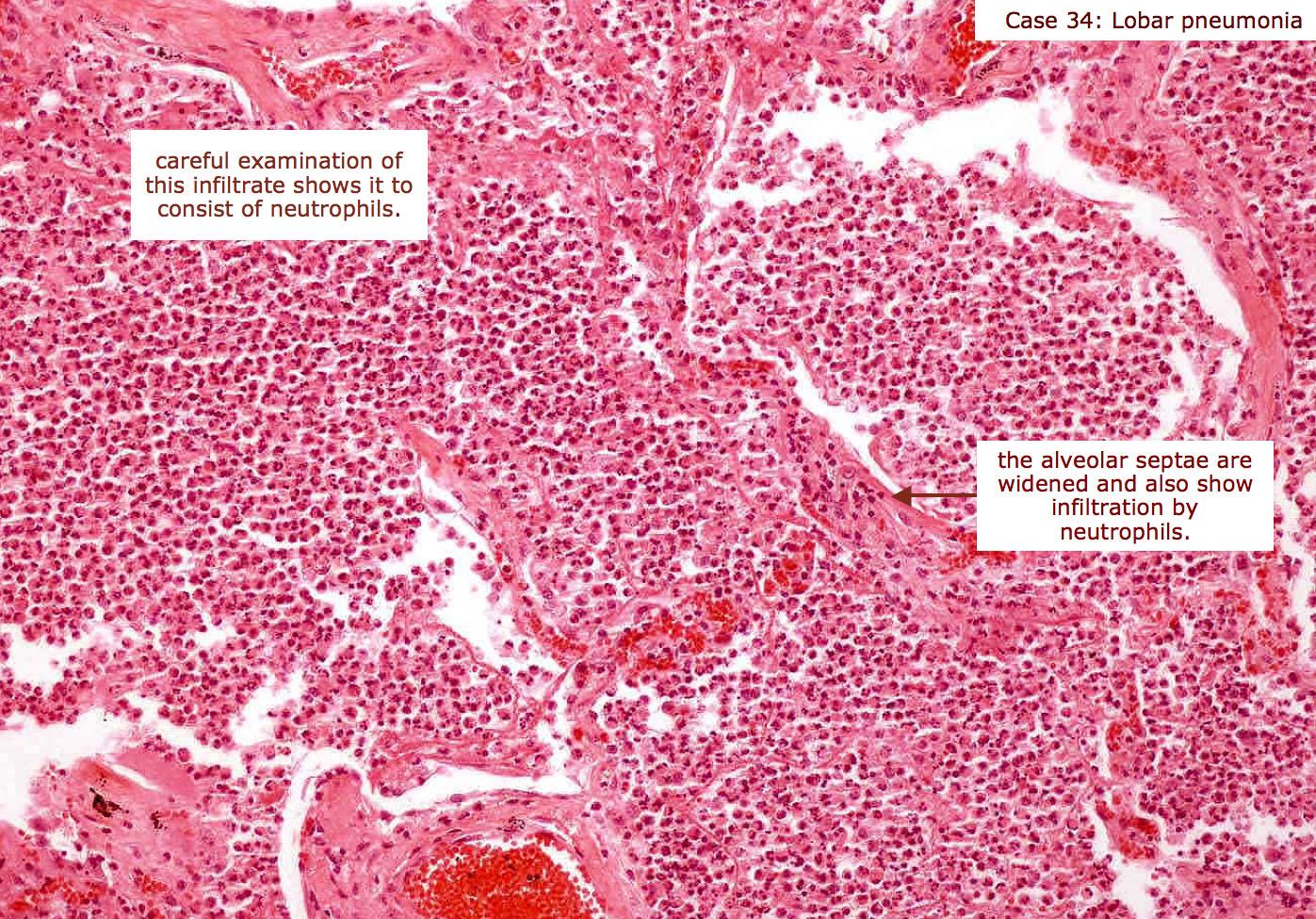 Red hepatizationAlveoli are filled with fibrin, RBC’s and neutrophils
Clinical features
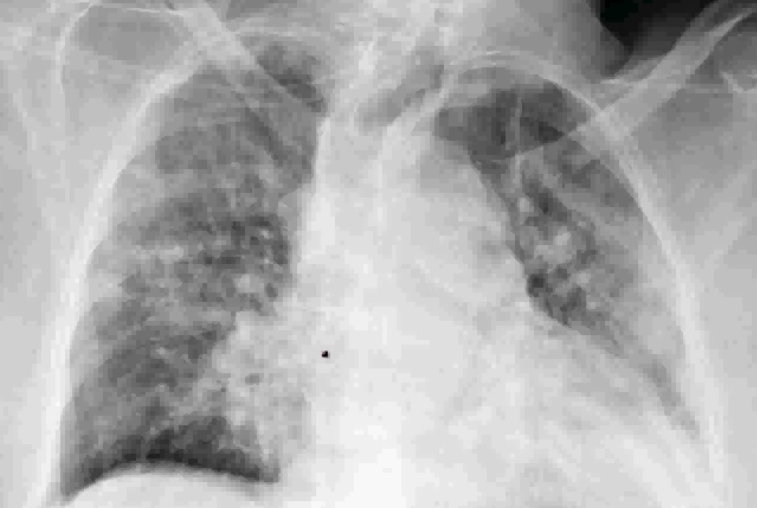 Abrupt onset of high fever, chills, cough and productive mucopurulent sputum 
Some patients may have hemoptysis

When fibrinosuppurative pleuritis is present, it is accompanied by pleuritic pain and pleural friction rub

Radiology: 
In lobar pneumonia there is a radio opaque (consolidation) well circumscribed lobe 
In bronchopneumonia there are multiple small opacities usually basal and bilateral
Multiple small opacities  (consolidation)
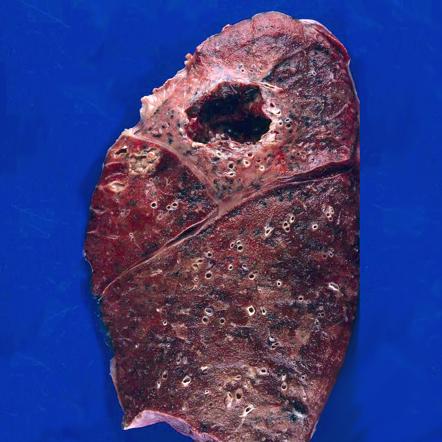 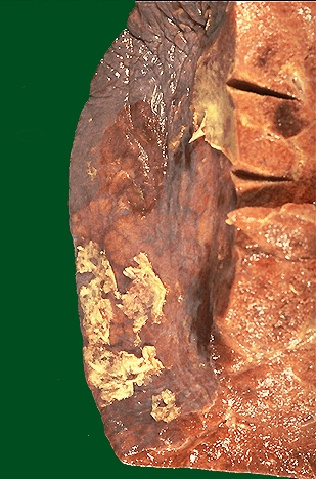 Complications
Tissue destruction and necrosis, causing abscess formation (particularly common with pneumococci or Klebsiella infections

Spread of infection to the pleural cavity, causing the intrapleural fibrinosuppurative reaction known as empyema

Bacteremic dissemination to the heart valves, pericardium, brain, kidneys, spleen, or joints, causing metastatic abscesses, endocarditis, meningitis, or suppurative arthritis
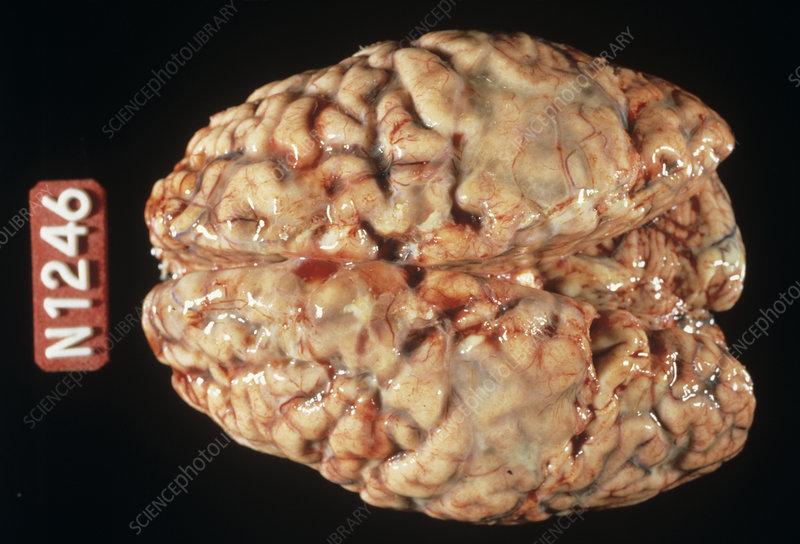 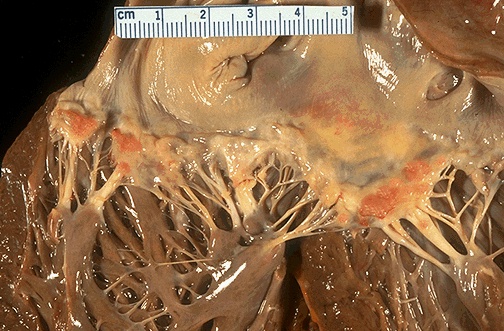 COMMUNITY-ACQUIRED ATYPICAL (VIRAL AND MYCOPLASMAL) PNEUMONIAS
Characterized by patchy inflammation in the lungs confined to the alveolar septae and pulmonary interstitium and therefore it is called interstitial pneumonitis
The term atypical denotes the moderate amount of sputum, no physical findings of consolidation, only moderate elevation of white cell count, and lack of alveolar exudate

It is caused by many organisms but the most common is Mycoplasma pneumonia (common in children and young adults)
 Others include:
 Viruses e.g., respiratory syncytial virus, influenza virus (children), influenza A and B (adults); adenovirus and SARS virus 
Chlamydia spp. (C. pneumonia etc.) and Coxiella burnetti (Q fever). Chlamydia is transmitted by inhalation of dried excreta of infected birds and causes ornithosis/psittacosis
Predisposing factors: malnutrition, alcoholism and any underlying debilitating disease
Gross:
All causal agents produce essentially similar morphologic patterns
The lung involvement may be quite patchy or may involve whole lobes bilaterally or unilaterally
The affected areas are red-blue and congested. The pleura is smooth, and pleuritis or pleural effusions are infrequent
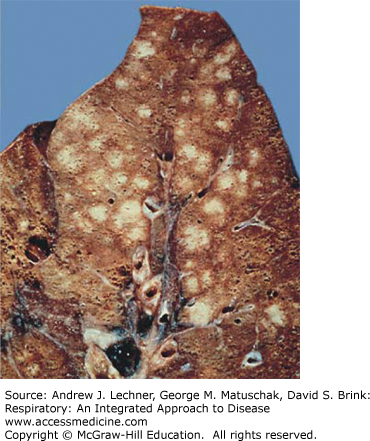 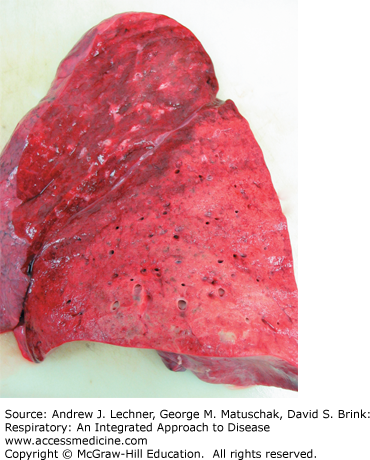 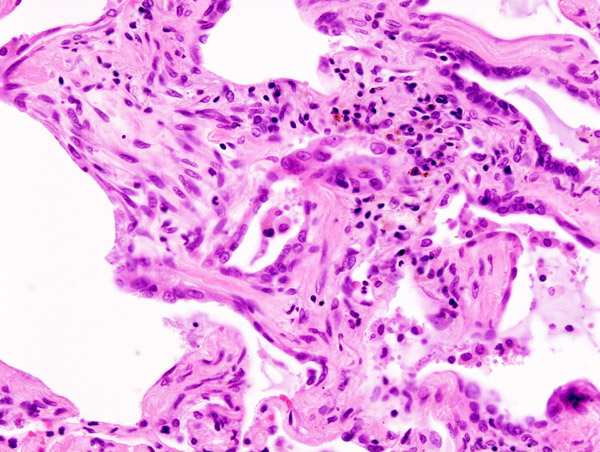 Micro:
 Predominantly there is inflammation in the interstitium/alveolar wall
Alveolar septa are widened and edematous with mononuclear inflammatory infiltrate (and neutrophils in acute cases only)
Sever cases: Intra-alveolar proteinaceous material with pink hyaline membrane lining the alveolar walls (diffuse alveolar damage)
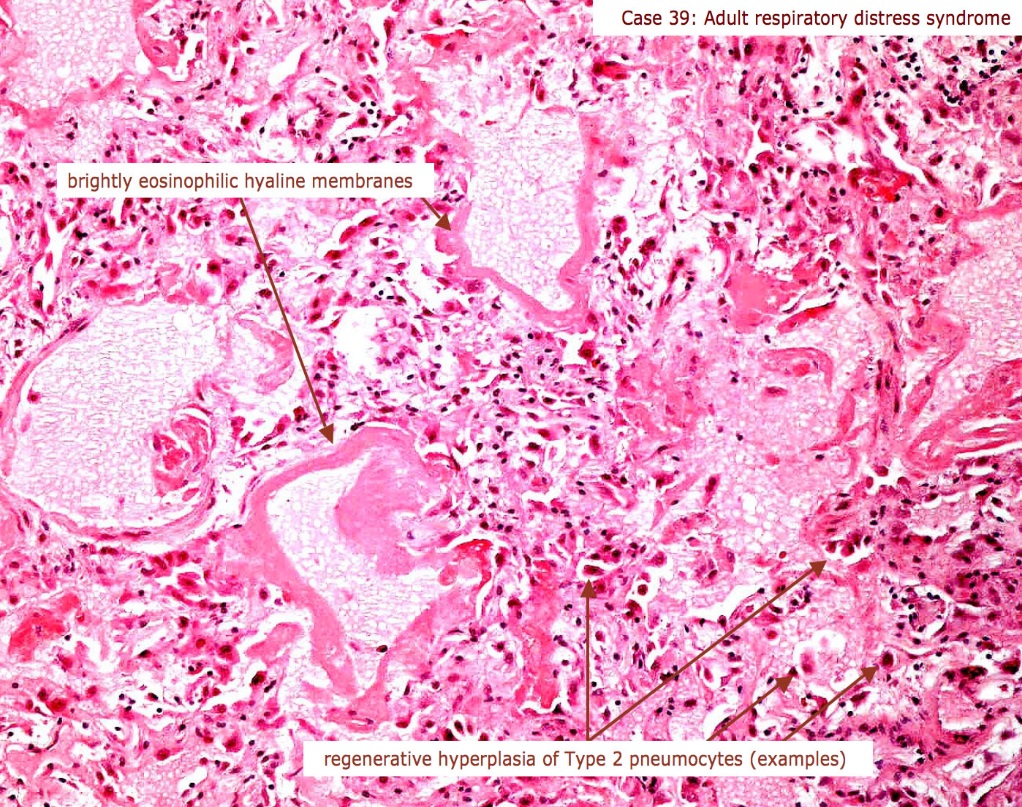 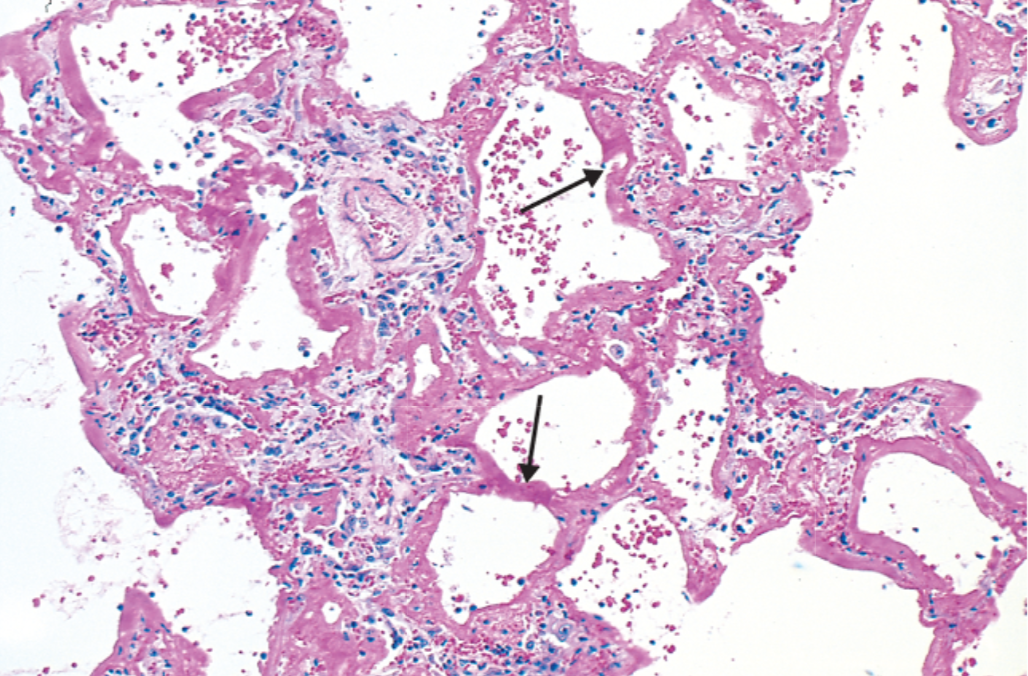 Clinical course
The clinical course is extremely varied

Many cases masquerade as severe upper respiratory tract infections or as chest colds

Cough may be absent, and the major manifestations may consist only of fever, headache, muscle aches, and pains in the legs

The ordinary sporadic form of the disease is usually mild with a low mortality rate, below 1%. Interstitial pneumonia (good prognosis)

Secondary bacterial infection by staphylococci or streptococci is common in such circumstances
HOSPITAL-ACQUIRED PNEUMONIA
acquire terminal pneumonias while hospitalized (nosocomial infection)

Predisposing factor: sever underlying conditions e.g., immunosuppression, prolonged antibiotic therapy, intravascular catheter and pt. with mechanical ventilator

Cause: Gram-negative organisms like Klebsiella, Pseudomonas aeruginosa and E. coli have been implicated
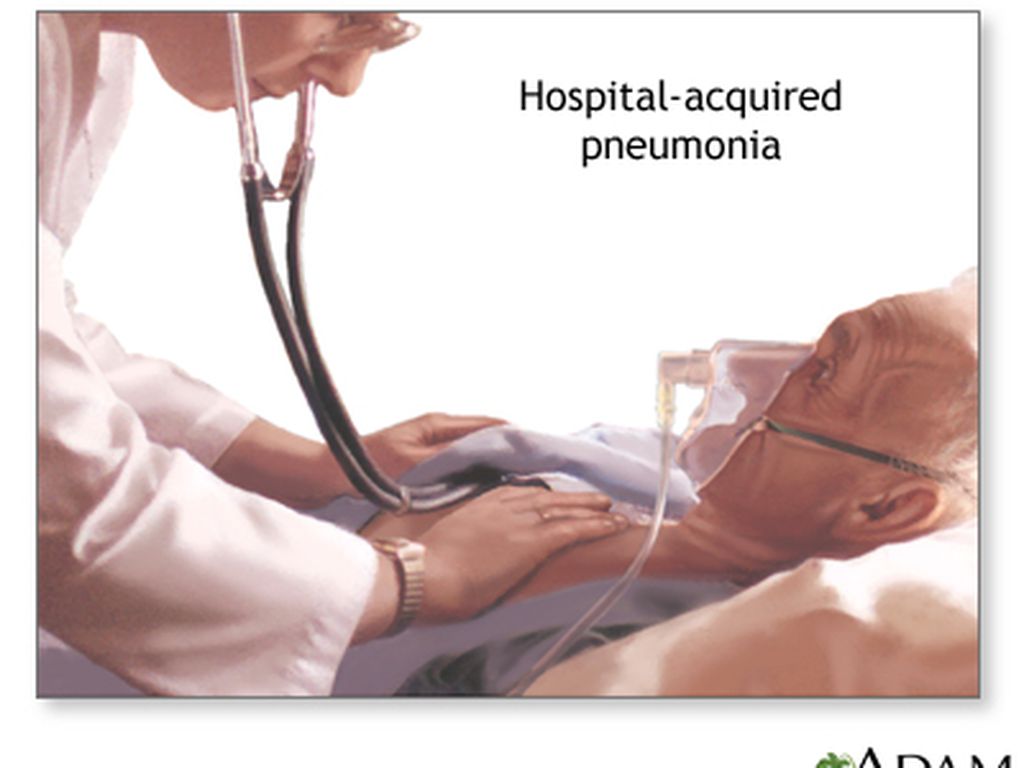 Aspiration pneumonia
Occurs in markedly debilitated patients or those who aspirate gastric contents either while unconscious (e.g., after a stroke) or during repeated vomiting

These patients have abnormal gag and swallowing reflexes that predispose to aspiration

The resultant pneumonia is partly chemical because of the extremely irritating effects of the gastric acid, and partly bacterial from the oral flora

Typically, more than one organism is recovered on culture, aerobes being more common than anaerobes

This type of pneumonia is often necrotizing, pursues a fulminant clinical course, and is a frequent cause of death. In those who survive, lung abscess is a common complication
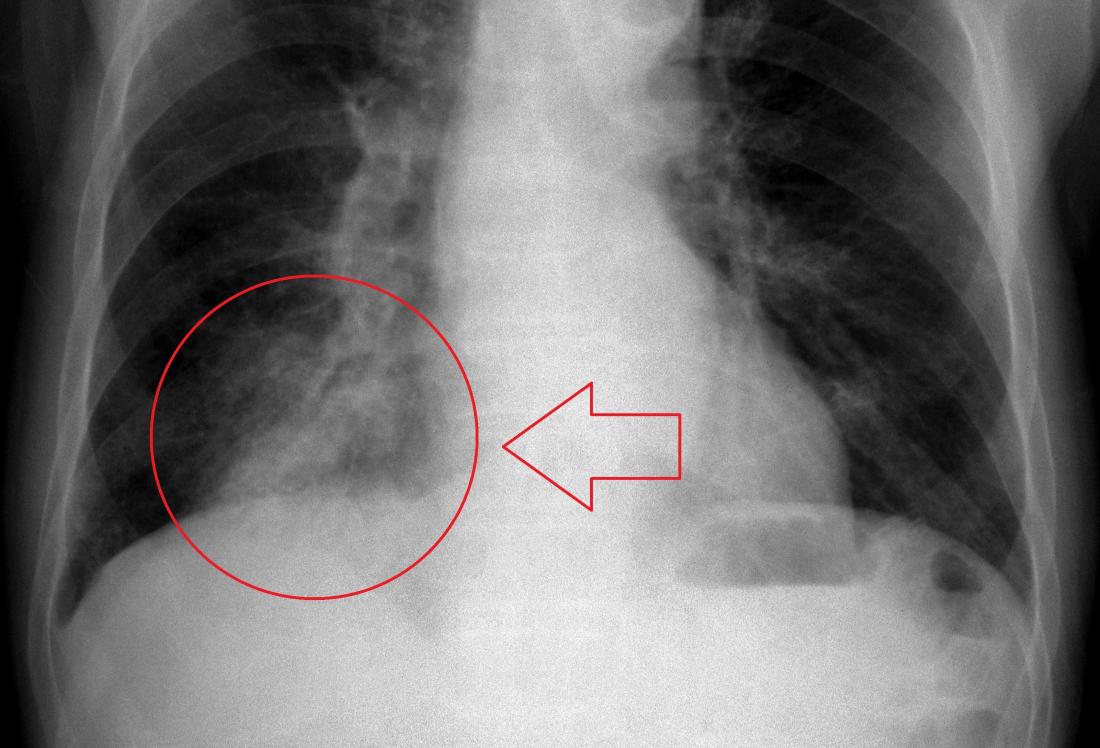 Chronic pneumonia
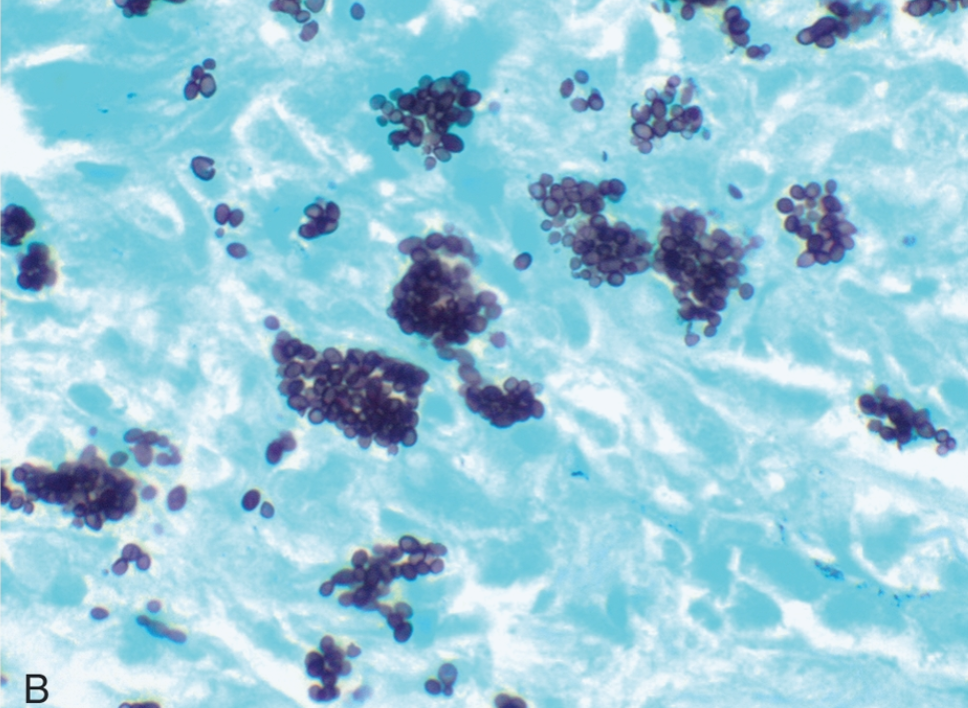 Most often a localized lesion in an immunocompetent person, with or without regional lymph node involvement

There is typically granulomatous inflammation
Bacteria (e.g., M. tuberculosis) or
Fungi (Histoplasma capsulatum, Coccidioides immitis, Blastomyces )

In the immunocompromised, there is usually systemic dissemination of the causative organism, accompanied by widespread disease

Tuberculosis is by far the most important entity within the spectrum of chronic pneumonias
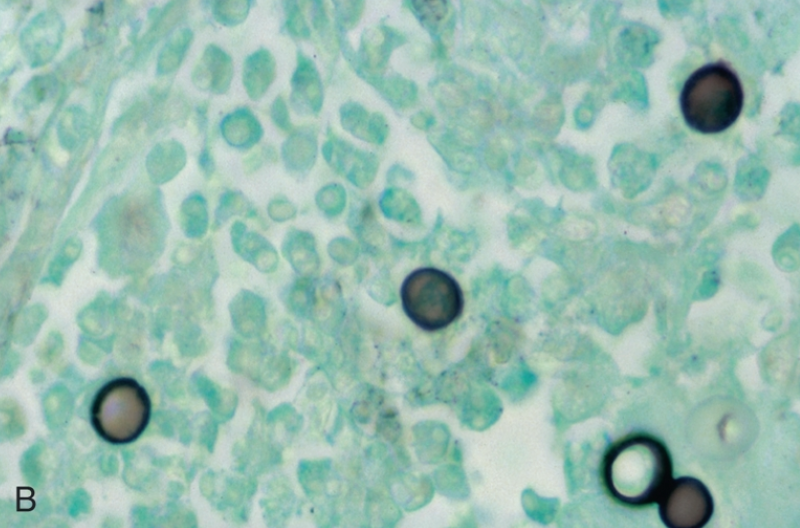 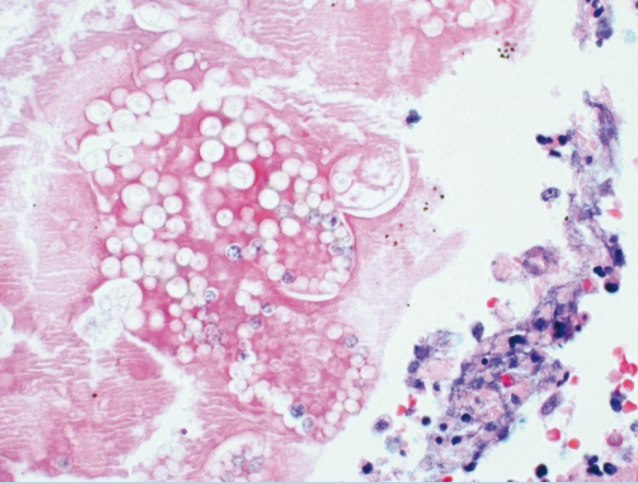 Opportunistic pneumonia
Infections that affect immunosuppressed patients (AIDS, cancer patients and transplant recipients)

The appearance of a pulmonary infiltrate, with or without signs of infection (e.g., fever)

 Is one of the most common and serious complications in patients whose immune defenses are suppressed by disease, immunosuppressive therapy for organ transplants, chemotherapy for tumors, or irradiation
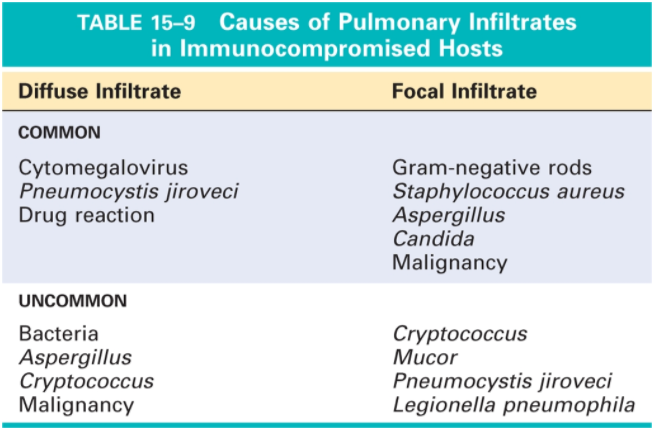 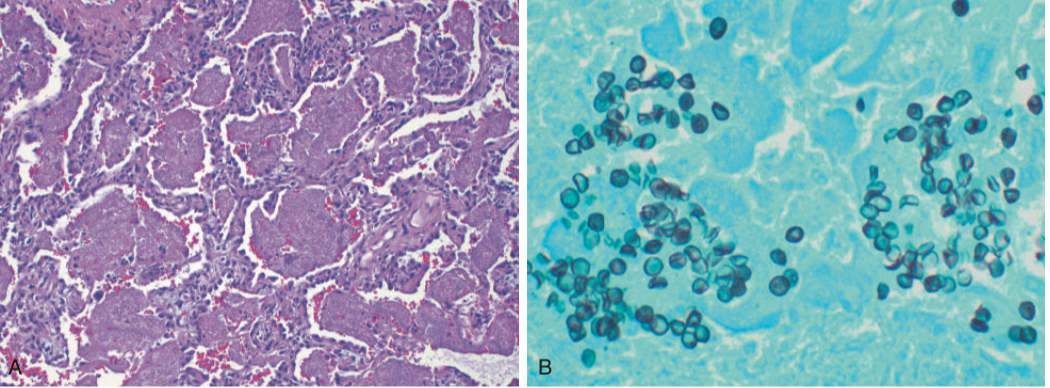 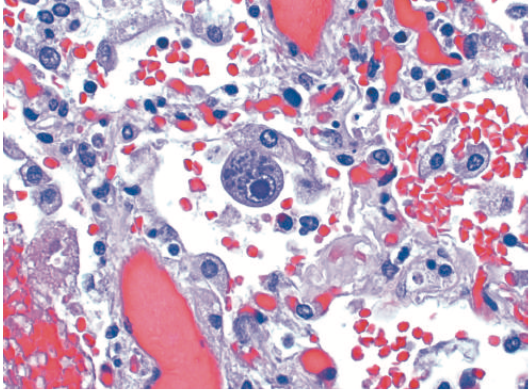 Cytomegalovirus
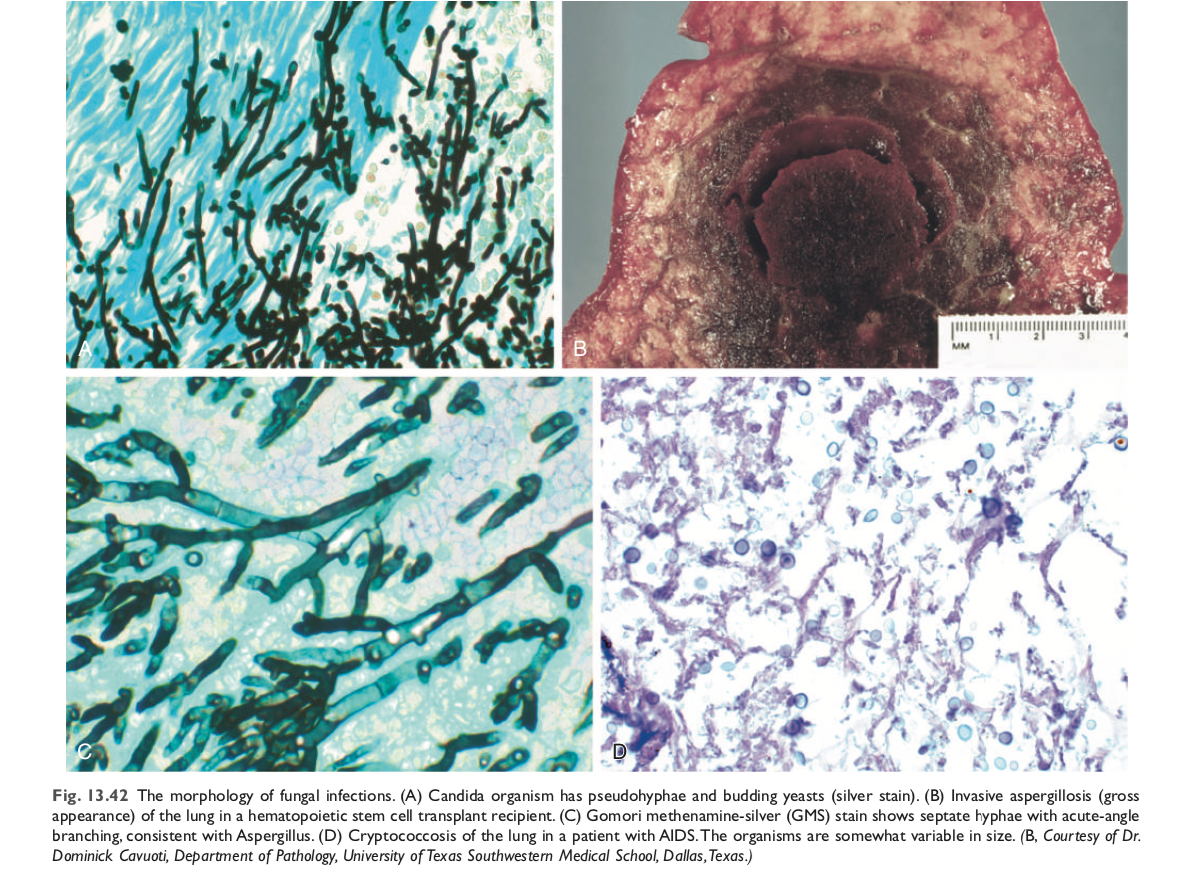 Pneumocystis  Pneumonia
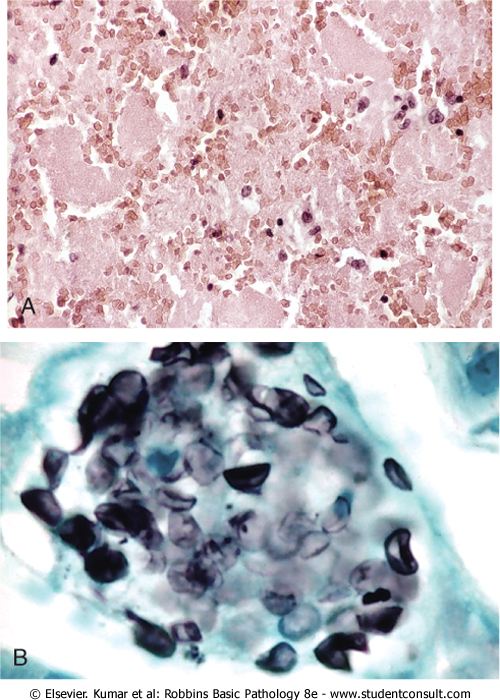 P. jiroveci (formerly P. carinii) is an opportunistic infectious agent considered as a fungus
Seen in immunocompromised individuals especially AIDS
Effective methods of diagnosis are: 
 Identify the organism in bronchoalveolar lavage fluids or in a transbronchial biopsy specimen
Immunofluorescence antibody kits and PCR-based assays
Microscopically: 
characteristic intra-alveolar foamy “bubbly, pink-staining exudate” on H&E stains (A)
organism is trapped in the foamy material and can be seen on silver stain as oval cup shaped structures (B)
Lung abscess
Lung abscess
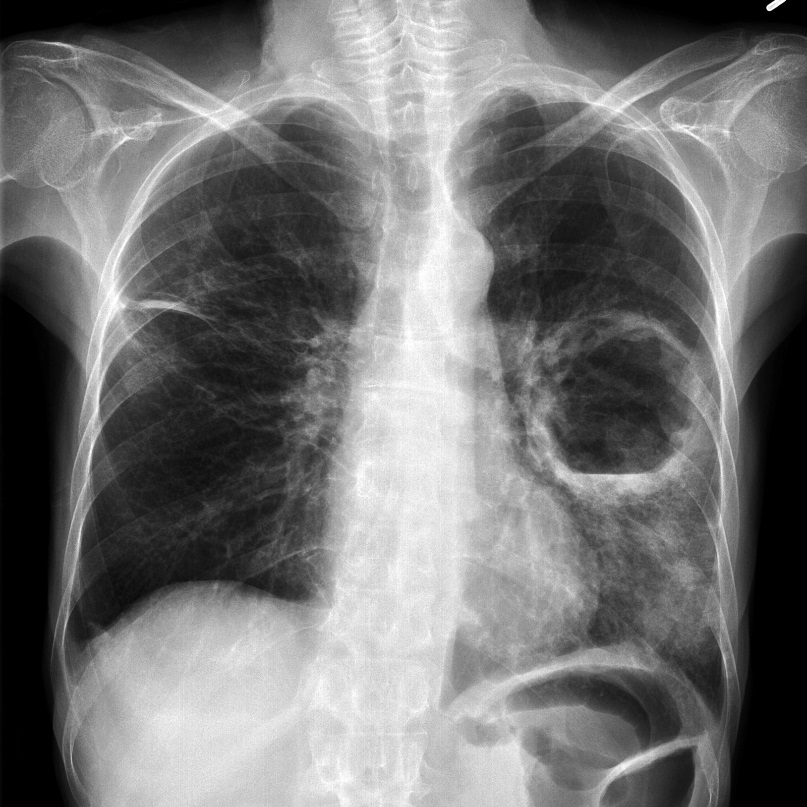 Is localized suppurative necrotic process within the pulmonary parenchyma
 Features: tissue necrosis and marked acute inflammation. Abscess is filled with necrotic suppurative debris

Organisms:
Staphylococci
Streptococci
Gram-negative organisms
Anaerobes

Pathogenesis:
Can follow aspiration
As a complication of pneumonia
Septic emboli
Tumors
Direct infection
Lung abscess
Clinical features
Prominent cough producing copious amount of foul smelling and bad-tasting purulent sputum
Change in position evoke paroxysm of cough
Fever malaise and clubbing of fingers
Radiology shows fluid filled cavity

Complications
Bronchopleural fistula and pleural involvement resulting in empyema
Massive hemoptysis, spontaneous rupture into uninvolved lung segments
Non-resolution of abscess cavity
Bacteremia could result in brain abscess and meningitis

Prognosis: 
With antibiotic therapy 75% of abscess resolve
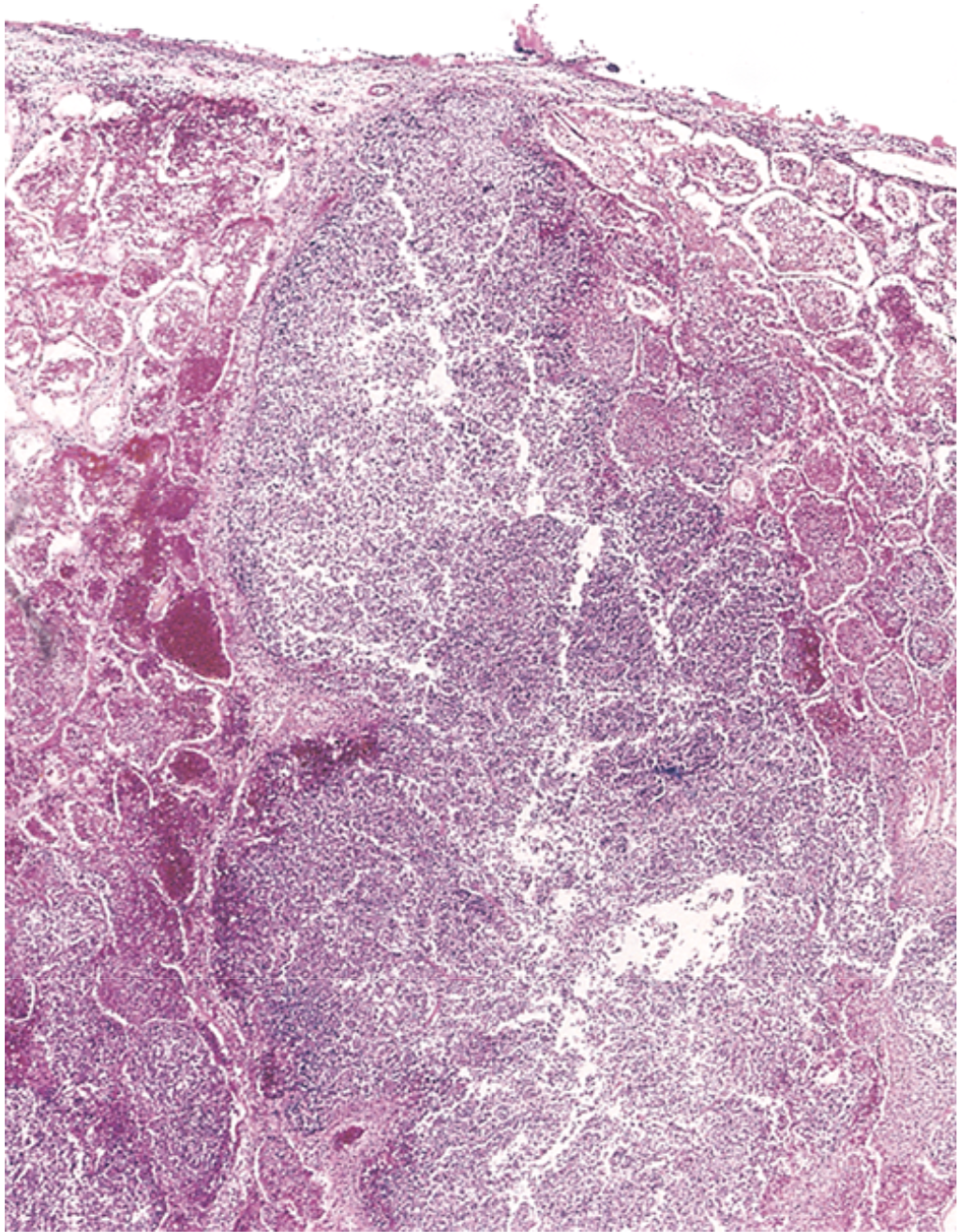 Morphology
Variable in size
Single or multiple
Pulmonary abscesses due to aspiration are more common on the right (because of the more vertical right main bronchus) and are most often single
 Abscesses that develop during pneumonia or bronchiectasis are usually multiple, basal, and diffusely scattered

The cardinal histologic change in all abscesses is suppurative destruction of the lung parenchyma within the central area of cavitation
Summery
S. pneumoniae (the pneumococcus) is the most common cause of community-acquired bacterial pneumonia and usually has a lobar pattern of involvement. 
Morphologically, lobar pneumonias evolve through four stages: congestion, red hepatization, gray hepatization, and resolution.

Other common causes of bacterial pneumonias in the community include H. influenzae and M. catarrhalis (both associated with acute exacerbations of COPD), S. aureus (usually secondary to viral respiratory infections), K. pneumoniae (observed in chronic alcoholics), P. aeruginosa (seen in individuals with cystic fibrosis, in burn victims, and in patients with neutropenia), and L. pneumophila, seen particularly in organ transplant recipients. 

Viral pneumonias are characterized by respiratory distress out of proportion to the clinical and radiologic signs, and by inflammation that is predominantly confined to alveolar septa, with generally clear alveoli. 

Common causes of viral pneumonia include influenza A and B, respiratory syncytial virus, human metapneumovirus, parainfluenza virus, and adenovirus.
Protect yourself